Medarbetarövertagande           vid ägarskifte
Projektets budget: 4 500 000

Projektperiod: 20200101-20221231

Berörda kommuner: Alla i Fyrbodal

Projektpartners: Alla kommuner i Fyrbodal               Almi Företagspartner Väst
1
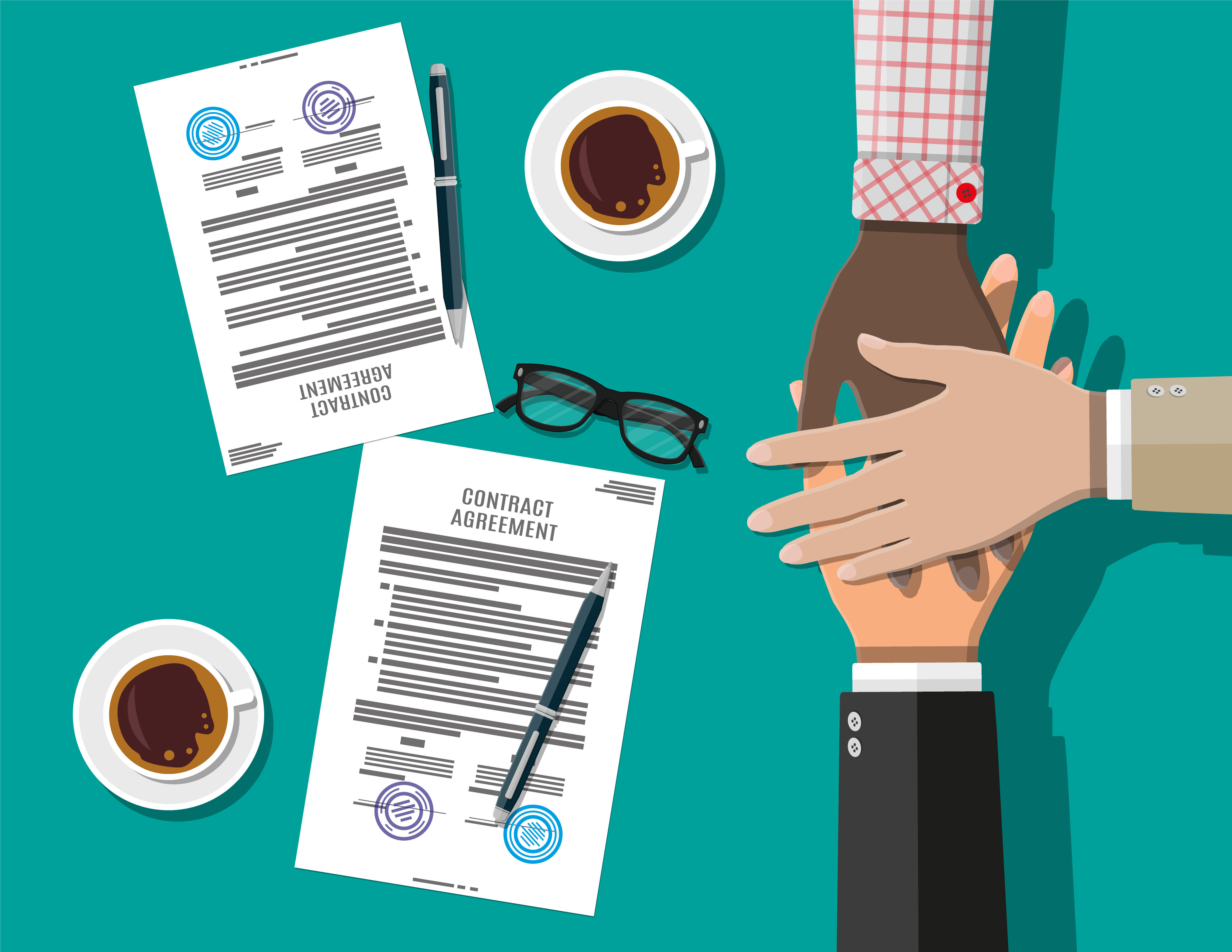 Syfte
Projektet ska skapa en modell och stödstruktur för en ägarskiftesprocess och säkerställa att ägare och personal har kompetens och förmåga att genomföra ägarskiften och medarbetarövertagande. 

Medarbetarövertagande är en lösning på en utmaning som ännu inte utvecklats på ett önskvärt sätt. 

Vinsterna i ett sådant överlåtande är flera: Färre företag läggs ned, arbete stannar på orten, arbetstillfällen bevaras, det bidrar även till bibehållen service och minskade avflyttningar från orten.
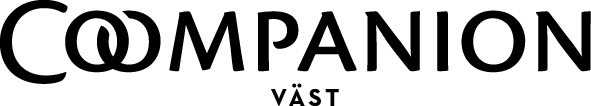 Ange projektets mål. Målen ska vara mätbara och möjliga att följa upp.
Det övergripande målet är att bevara företag och arbetstillfällen som riskerar att försvinna till följd av ägarskiftesutmaningen. 
120 individer ska genom coachning och rådgivning komma fram till om de vill utveckla, avveckla, sälja sitt företag eller om man som medarbetare känner sig redo för att ta över/köpa ett företag. 
Projektet vill nå 400 personer genom fysiskt möte. (entreprenörsfrämjande aktiviteter)
20 företag av dessa går vidare till rådgivning i en ägarskiftesprocess.
10 företag av dem som går vidare får hjälp med finansiering genom att vi samverkar med Almi Väst, Mikrofonden Väst samt banker.
40 personer ska genomgå en kompetenshöjande insats som tex styrelseutbildningar, utbildningar i ekonomi, entreprenörskap/företagande, arbetsrätt med flera utifrån deras behov av kompetenshöjning.
Målet är att det ska ske 16 ägarskiften varav 8 är genom medarbetarövertagande
Målsättning
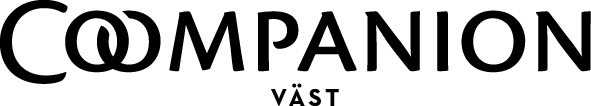 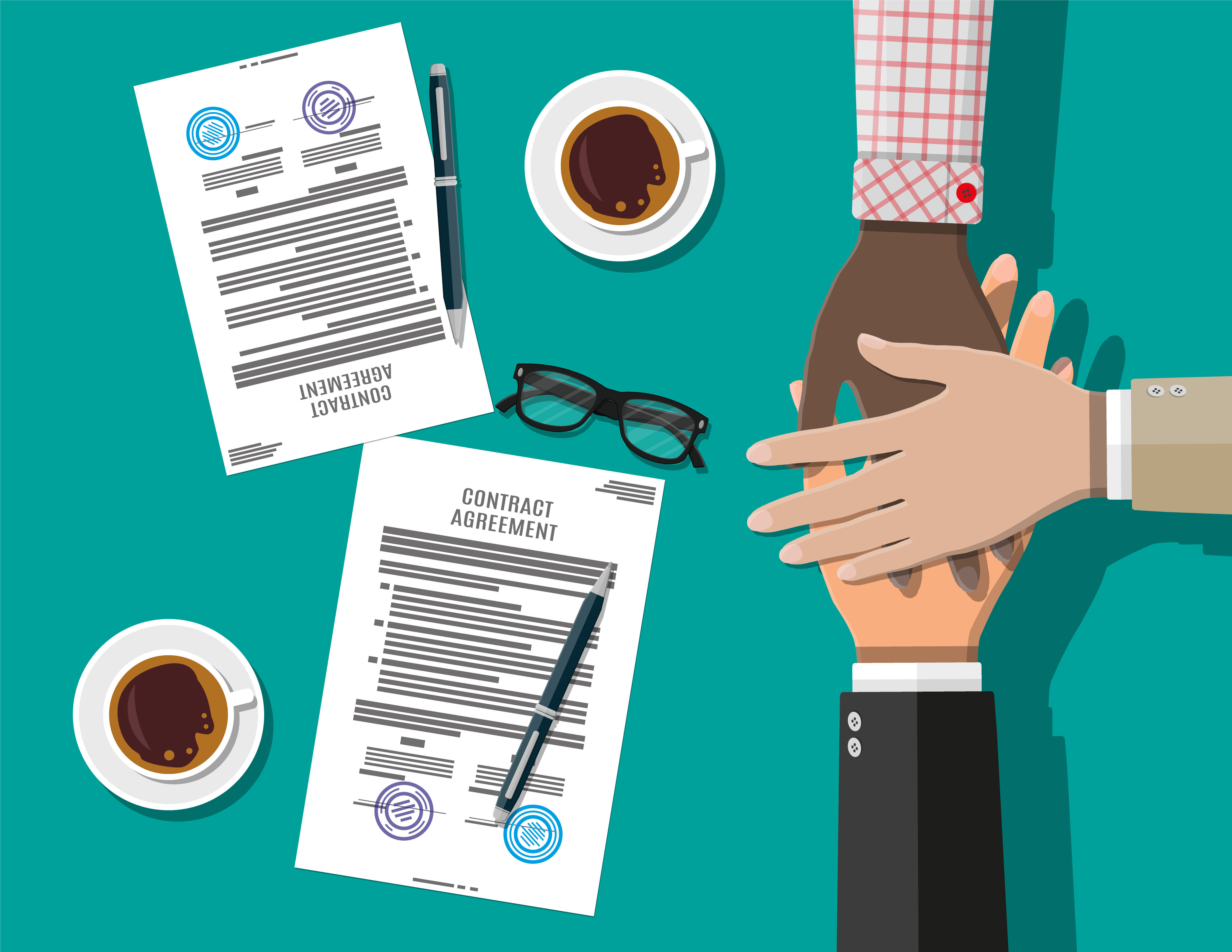 Uppstart 2020                           Projektledare: Ann Uggla Flodin Projektmedarbetare: Marie Pettersson    Karina Lindgren
Framtagande av statistik, exempel och kunskap
Samverkansmöten med näringslivsenheterna          (eller motsvarande) 
Skapa styrgrupp för projektet
Vi önskar att 4 näringslivsansvariga från olika områden i Fyrbodal vill sitta i en styrgrupp med fler representanter
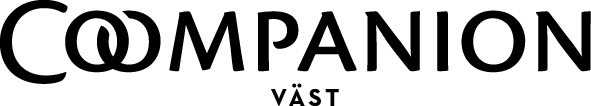 Läs mer på www.vast.coompanion.se
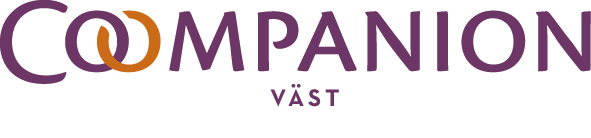 ann.uggla.flodin@coompanion.se
0705-92 90 95
Du kan även följa oss på Facebook, Twitter och Instagram
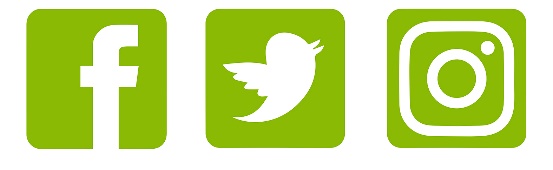